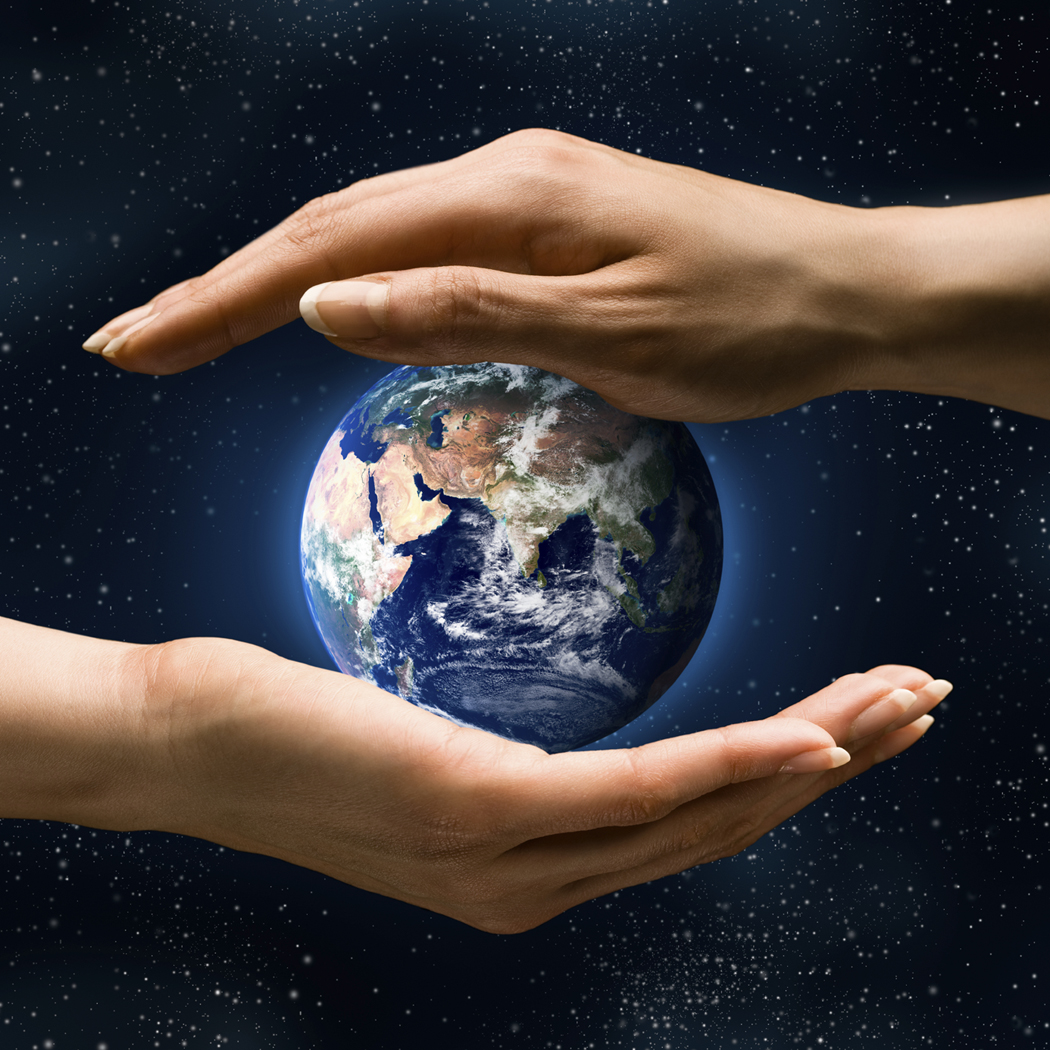 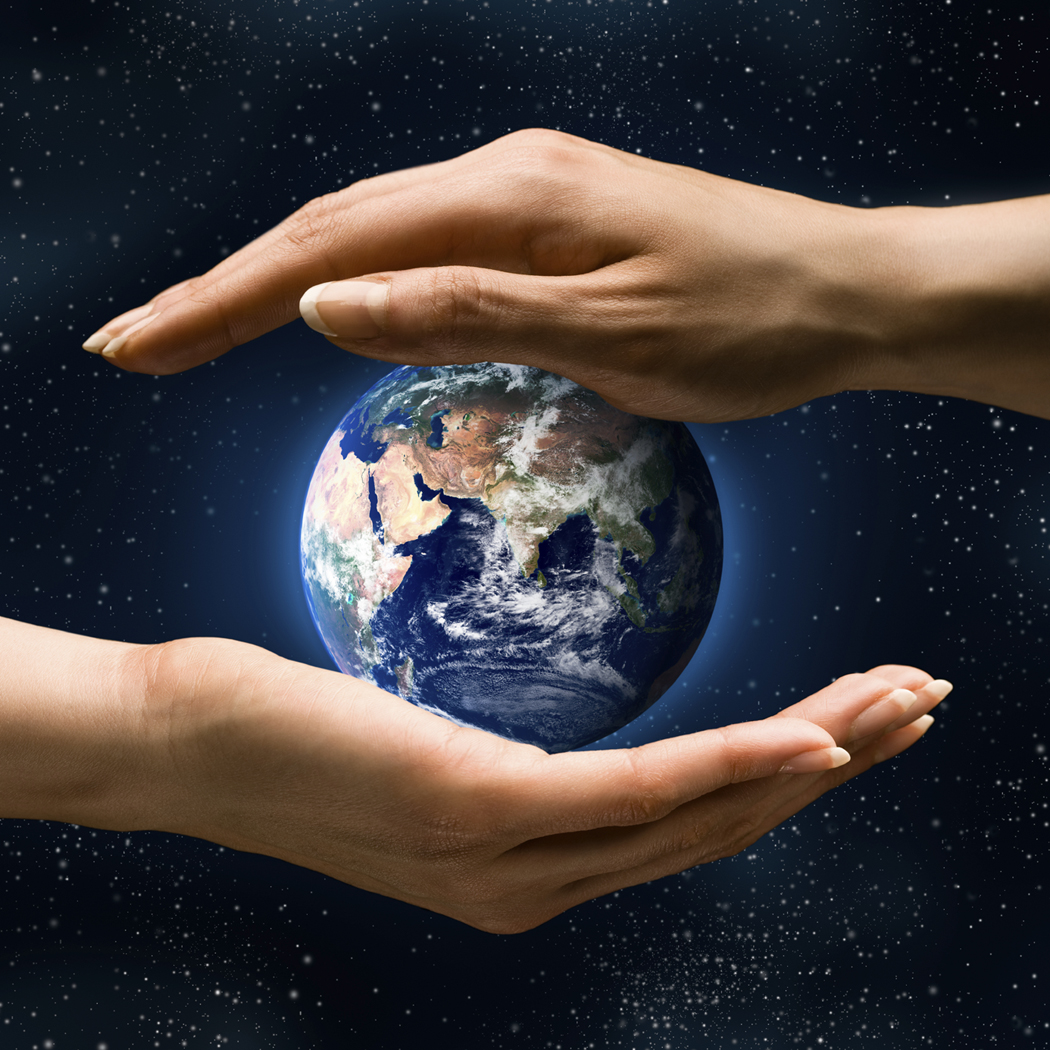 24-7-365
God's love is not a part-time thing 'cause our God's a full time king
He don't keep it just to Sunday
Makes it seven days not one day
24-7-365	24-7-365
Each tick of the clock, each hour of the day God cares for you in a special wayShown through Jesus, God's own Son Who gave His life for everyone24-7-365	24-7-365 24-7-365	24-7-365
God is the same 24-7-365 Yesterday, today and forever 24-7-365	24-7-365 24-7-365	24-7-365
His love - its not conditionalA twenty-four-seven lifetime dealAnd not just while we walk this land God’s got our eternity planned. Alleluja! 24-7-365	24-7-365
Don't make your love a part-time thing Give twenty-four-seven to God our king Don't keep your lovin' just to SundayLove Him seven days not one day 24-7-365	24-7-365
Twenty-four-seven is how God gives;Love twenty four seven, I'm talking 'bout you, Reflect the love that's shown by Jesus Heart, soul, mind and body too!24-7-365	24-7-365 24-7-365	24-7-365
God is the same 24-7-365Yesterday, today and forever.God is the same 24-7-365 Yesterday, today and forever24-7-365	24-7-365 24-7-365	24-7-365